Guiding Documents in Credit for Prior LearningCSU Credit for Prior Learning WorkshopsApril 2018
Patrick O’Rourke, Ed.D, Director of Active Duty and Veterans Affairs, Office of the Chancellor, CSU
[Speaker Notes: The California State University]
Learning Outcomes
Be familiar with some of the documents that influence CSU credit for prior learning processes and procedures.

Be exposed to survey information on the CSU’s credit for prior learning processes.
2
Agenda
2016 CPL Survey Results; Veterans Inventory Survey Results 
WASC and the Joint Statement 
EO 1036
SB 1071 (proposed legislation)
School Certifying Official Handbook
A Guide to Best Practices: Awarding Transfer and Prior Learning Credit
3
Military Credit For Prior Learning Survey
[Speaker Notes: The California State University]
2016 CPL Survey Overview
September-October 2016
Target Audience: CSU Articulation Officers
20-question Survey Monkey survey
Based on ACE’s Credit for Prior Learning Tool
Development/Pilot Involved: 
Articulation officers, transfer and GE specialists, and others
100% response rate
5
Credit for Prior Learning Methods
6
[Speaker Notes: Northridge does not provide credit through ACE’s Online Military Guide; CSULB does not provide credit using a DD 214]
Results
22 CSU campuses use both ACE and the DD214 (Department of Defense [DOD]discharge form) to assign academic credit for military training.

6 out of 23 (26%) campuses report seldom using military CPL policies; 2 of the 6 have not established military CPL policies.

 65% of the respondents reported that staff were either very familiar or familiar with assigning academic credit for military training.

100% of the respondents (articulation officers) reported that faculty were either not familiar (48%) or somewhat familiar (52%) with assigning academic credit for military training.
7
Results
87% responded that they would benefit from military CPL training. 

26% (6) of the campuses reported not accepting “pass along” JST credit for GE credit assigned at a community college.

39% (9) of the campus reported not accepting “pass along” JST credit for elective credit assigned at a community college.

44% (10) reported not accepting “pass along” JST credit for major course credit assigned at a community college.
8
Results: Challenges
Military prior learning does not match major discipline fields
Most military credit is issued an elective
Units are received but not specific course credit

Some military transfer credits are deducted to avoid exceeding 150 units (Satisfactory Academic Progress)

Some military or veteran students do not submit their Joint Service Transcripts (JSTs) or submit them late in their term
9
Results: Challenges
There are many military occupations to research and a variety of credit in these areas

ACE credit recommendations are very general making it difficult for the campus to assign major discipline credit
10
Results: Recommendations
Create military career-related degree plans throughout the CSU

CO should provide guidelines for campuses to follow.

Training and a dedicated website for evaluators, faculty, and articulation officers.

Post a list (similar to AP, IB, and CLEP) of military course recommendations for GE so all may know.

Military prior learning does not match major discipline fields.
11
Credit for Non-collegiate Education
Who should attend the training?
**43% believe faculty involvement is important
[Speaker Notes: No response from Northridge, San Jose, and Sonoma.]
Credit for Non-collegiate Education
How do you assign credit without coursework?
[Speaker Notes: The following campuses do not assign credit if coursework is not available: SLO, Humboldt; Unclear responses from: CSUMB, CSULA]
Credit for Non-collegiate Education
Campus CPL policies are…
[Speaker Notes: * San Marcos and Maritime do not have policies established]
Western Association of Schools and Colleges (WASC)
WASC – Joint Statement (ACE-CHEA-AACRAO)
WASC
Joint Statement
Encourages use of Extra-institutional recommendations (transfer of credit policy) 
Institution-based assessment policy letter
>25% of degree
Must link to existing institutional course(s)
Evidence of learning
Clear standards and criteria
Credit is awarded by faculty
Matriculated students only
No advanced assurances
No duplicating credit
Transparency
Extra-institutional credit transfer
Inter-institutional credit transfer
Educational quality 
Nature, content, level of learning 
Institutional autonomy & responsibility 
Need for well-articulated policies
Comparability
Use of learning outcomes and experiences 
Use of valid evaluation measures
Decisions not made solely on source of accreditation 
Transparency and consistency
16
Executive Order 1036
EO 1036
Dated 14 July 2008
Three articles
Article 1: Credit for Examination 

Article 2: Credit for Demonstrated Learning, Knowledge or Skills from Experience

Article 3: Credit for Formal Instruction in a Non-collegiate Setting
18
EO 1036
Article 1 
Campus-originated Challenge Exams
Applicable for admissions and degree
Campuses shall develop procedures 
Policies and procedure on website and catalog
Standardized External Exams
(CLEP, AP, DSST, IB)
Can be applied to GE Breadth for transfer students
Except IB and AP, credits are limited to 30 semester units
19
EO 1036
Article 2 
Authority
Campuses have discretion how to award credit
Credit for experience shall not be used to determine eligibility for admissions
Conditions 
Student must be matriculated
Must service academic objectives the institution and student
Awarded credit must be academically credible
20
EO 1036
Article 2 
Conditions, cont’d. 
Student must complete sufficient number of units to establish “satisfactory learning pattern” IAW campus procedures
Verification and Evaluation (campus policy)
Portfolios, interviews, demonstration, exam 
Application for Credit (campus discretion) 
Documentation 
Descriptive and identifiable in student record
Transparent in catalog and website
21
EO 1036
Article 3 
Types of Instruction Approved for Credit
Formal instruction as recommended by ACE
Either military or civilian 
Lower division degree credit comparable to the CSU
Upper division degree credit
Graduate degree credit
22
EO 1036
Article 3 
Application of Credit
Campuses shall allow the number of units recommended by ACE	
Efforts shall be made to award major or GE credit as opposed to just elective credit
Campuses are encourage to offer 3 units of GE Area E for completion of basic training
No credit for health courses for teaching credential
23
EO 1036
Article 3 
Conditions of Award (refers to Article 1)
Standard throughout the system (?)
Not awarded for previous equivalent credit
Must be awarded at the same level as the recommended credit
Must not duplicate credit
Documentation 
Joint Service Transcripts (appropriate term); DD 214; DD 295; Community College of the AF; etc. 
Policy/procedures posted on website and catalog
24
Senate Bill 1071
(proposed legislation)
SB 1071 (Proposed Legislation by Senator Newman)
1. CCC will develop a uniform policy among its institutions and districts that provides for the awarding of academic credit for military service, education, and training. 
 
2. This uniform policy will align with other public post-secondary education systems.  
 
3. This policy will include general education course credit within California Intersegmental GE Transfer Curriculum and the CSU GE Breadth. 
 
4. If the CCC fails to implement the policy by fall of 2019, it will present reasons for failure to a legislative body responsible for such actions and be given an extension until the fall of 2020 academic term to implement said policy.
26
SB 1071 (Proposed Legislation by Senator Newman)
5. The uniform policy will be posted on institutional websites.
 
6. The authority and responsibility of this uniform policy is directed at the CCC Chancellor and the academic senate.  
 
7. The legislation asks to consider using Joint Service Transcripts and ACE recommendations.
 
8. The policy will be periodically reviewed and updated.  
 
9. Costs, if determined, are pursuant to statutory provisions.
27
School Certifying Official Handbook
School Certifying Official Handbook
PRIOR CREDIT

Found in Title 38,Code of Federal Regulations, Sections 21.4253(d)(3) and 21.4254(C)(4). This requires every approved school to have and enforce a policy with regard to transfer courses, credits, and previous experience.

Reviews of prior credit policies will be conducted during compliance surveys and treated as approval issues if the school is not complying.

However, if a transcript cannot be obtained, you may continue to certify enrollment as long as the student has matriculated (see definition of non- matriculated students).
29
A Guide to Best Practices: Awarding Transfer and Prior Learning Credit(A Framework for CPL)
[Speaker Notes: The California State University]
Learning Outcome
Utilize a proposed framework for building effective  policies and procedures for awarding transfer and prior learning credit.
31
Definitions
Do we need definitions?
“Pass along” credit? 
What is an official transcript? 
What is Prior Learning Assessment?
What constitutes “college-level” coursework?
32
Course Equivalencies
Credit Conversion
Recommended Practice*: 
Multiply 4 quarter hours by .67% to get semester hours
Multiply 2.68 semesters hours to reverse the equation
Grades
Best Practice: Grade of C or better for transfer
Statement on remedial coursework
ID minimum grade for “pass”

Credit Limits (2- and 4-year institutions) 
How many credits are accepted?  
Recommended practice: Identify minimum credits and maximum credits
33
*Comments in blue are highlighted from “Best Practices”
Course Equivalencies
Credit Levels
Methods for articulating across levels
Best practice: Transfer 100- and 200-level courses at the same level; articulate 200- to 300-level coursework when academic rigor is the same; transfer 300- to 400-level when possible. 
Non-transferability
What credit will not be accepted and why?
Special discipline transfer
What rules govern what courses?  (study abroad, ESOL, CTE)
34
Course Equivalencies
International Transfer Credit
What rules apply to international transfer credit
Credit Life and Expiration
How long should credit be valid for?
In what cases might that change?
Are durations the same for all disciplines (History vs. CAD [STEM])
Accreditation Parameters
Are Nationally and Regionally accredited institutions treated the same?  
Applicability and Awarding of Credit
Should there be rules for assigning types of credit?  
Should credit be awarded if it is detrimental to the student (SAP)?
35
Evaluating and Transcripting Credit
Transcripting Credit
How is coursework posted to the transcript?  
Is this described to students having their credit evaluated?  
Is this processed linked to “change-of-major” and “re-evaluation-of-credit” appeal processes?  
Internal Process for Evaluating Coursework
Best Practice: Course equivalencies should be made by discipline faculty or designee
Best Practice: Recommend using 70% matching of content to determine equivalency, unless otherwise needed for specific licensure or accreditation reasons
36
Evaluating and Transcripting Credit
Internal Process for Evaluating Coursework
Who is responsible for this procedure?
What materials are needed? 
Post all equivalencies online.  
Best Practice: Course equivalencies should be made by discipline faculty or designee
Best Practice: Recommend using 70% matching of content to determine equivalency, unless otherwise needed for specific licensure or accreditation reasons
Best Practice: Review coursework every five years unless discipline requires more frequent reviews (computer science, etc.)
Best Practice: Posting equivalencies on a common database for ease of access
37
Evaluating and Transcripting Credit
Recognition of other forms of credit:
ACE
External Exams
Articulation Agreements
Experiential Learning
How does this credit transfer?  GE?  Major Credit?  
Articulation Agreements
Best Practice: Effective agreements indicate how many credits will transfer, what they will satisfy, and the process by which the credits will be applied.  Post them on a website for all to find.
38
Institutional and Student Rights and Responsibilities
State and Federal Rights and Requirements
EO1036
Transfer Policies 
Student Appeal Process
POC, documents, timeline
Residency Requirement for Transfer
What are institutional residency requirements?
Limits?  
Post-transfer Matriculation/Reverse Transfer
What are the rules for credit transfer after the matriculation?
Course Transferability
How do we ensure our courses are transferable?  
Student Expectations 
Disclosure and transparency
39
Resources
WASC CPL Policy
https://www.wscuc.org/content/credit-prior-learning-policy 
WASC Credit Transfer Policy
https://www.wscuc.org/content/transfer-credit-policy 
EO 1036
https://calstate.edu/eo/EO-1036.html 
SB 1071
https://leginfo.legislature.ca.gov/faces/billTextClient.xhtml?bill_id=201720180SB1071 
SCO Handbook (p.50) 
https://benefits.va.gov/GIBILL/docs/job_aids/SCO_Handbook.pdf
40
Resources
ACE – CHEA – AACRAO Joint Statement
http://www.acenet.edu/news-room/Documents/Joint-Statement-on-the-Transfer-and-Award-of-Credit.pdf 
A Guide to Best Practices: Awarding Transfer and Prior Learning Credit
http://www.aacrao.org/docs/default-source/TrendTopic/Transfer/a-guide-to-best-practices-awarding-transfer-and-prior-learning-credit.pdf 
Troops to College Credit for Prior Learning Webpage
https://www2.calstate.edu/attend/student-services/troops-to-college/applying-to-the-csu/Pages/credit-for-prior-learning.aspx
41
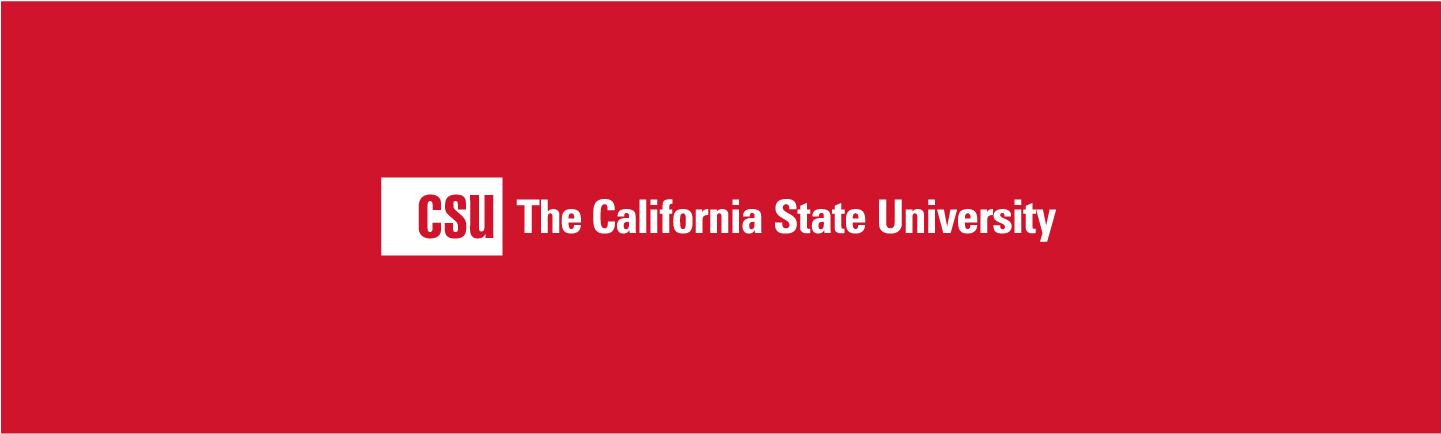 porourke@calstate.edu
www.calstate.edu/veterans
42
[Speaker Notes: The California State University
www.calstate.edu]
Learning Outcomes
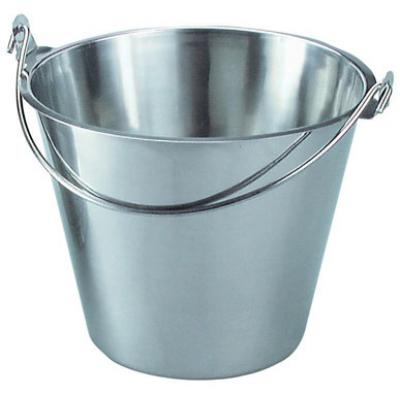 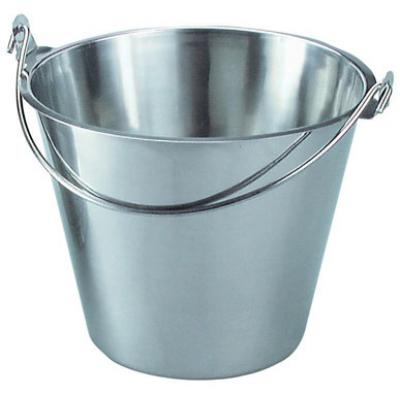 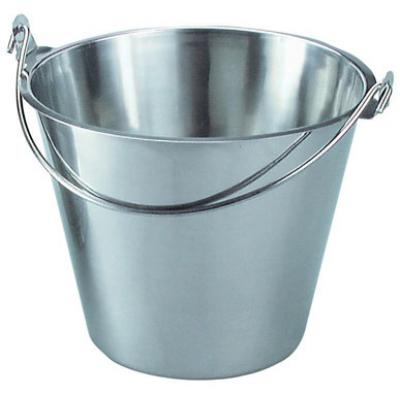 Campus   System   Community
1. Discuss how you might improve the processes for articulating military education and experience for academic credit at your campus.  How might the system be involved? The community?

2. Discuss what groups of people, resources/tools, and guidance are necessary to meet campus challenges.  What system and community resources might be available to assist campuses?    

3. Discuss how you personally might resolve some of the challenges faced in improving your credit for prior learning program.  What three things can you action when you return to campus?
43
Summary of Learning & Future Actions
What did we learn in the past day and a half?
Epiphanies?  
Burning questions review
44
High-Impact Practices
Provide transparency on website and in catalog
Catalog and publish articulated courses and agreements for prospective transfer students
“Borrow” best practices from others
Solve the SAP-credit transfer conundrum
Build a CPL team on campus
Learn how best to integrate faculty into the process
45